William Thomson
lord Kelvin
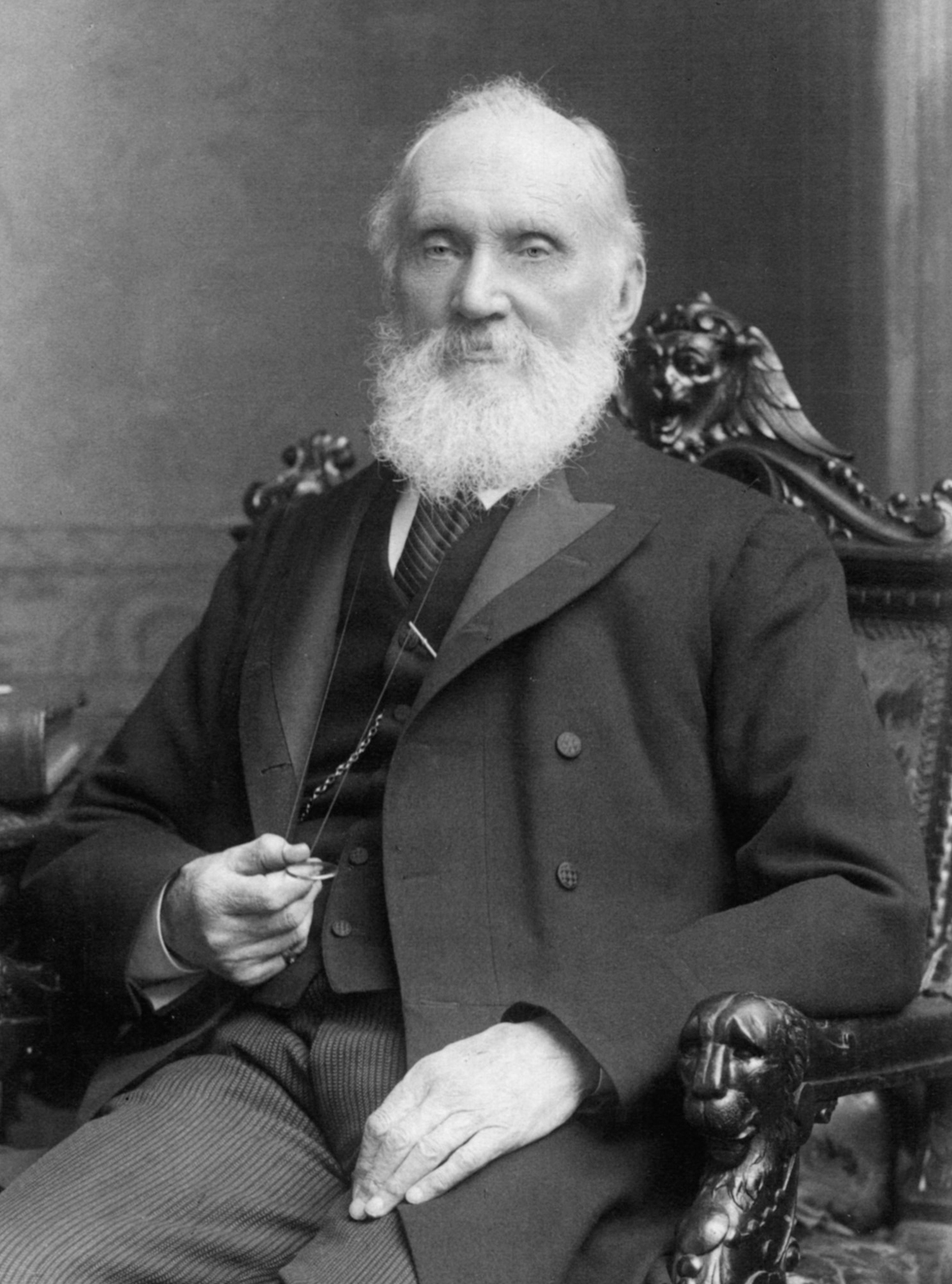 Kdo to byl?
britský matematik, matematický fyzik, inženýr a vynálezce
53 let byl profesorem přírodní filozofie na Glasgowské univerzitě, kde se zabýval matematickou analýzou elektřiny
formuloval první a druhý termodynamický zákon 
zasloužil se o rozvoj vznikajícího oboru fyziky
byl zvolen prezidentem Královské společnosti a jako první britský vědec byl povýšen do Sněmovny lordů

*Sněmovna lordů=je horní komora Parlamentu Spojeného království
Život
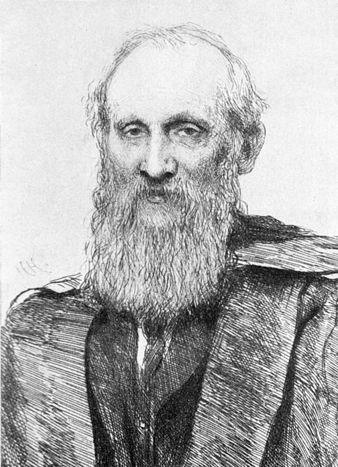 narodil se 26. června 1824 v Belfastu v Irsku 
v 10 letech byl zapsán na Glasgowu univerzitu, v 16 letech pak mladý Thomson přešel na Cambridge a ve 22 letech se stal v Glasgow profesorem
nejvíce se věnoval elektřině a magnetismu
v oboru termodynamiky byl jeho spolupracovníkem Joule 
je považován za dovršitele mechaniky ve fyzice
byl mu 10. listopadu 1866 královnou Viktorií udělen šlechtický titul rytíře (sir)
zemřel 17. prosince 1907
Vynálezy
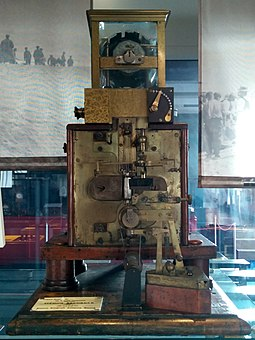 kvadrantový elektroměr
přístroje pro měření elektřiny v atmosféře 
nový typ buzoly
v letech 1857–1866 se osobně podílel na kladení transatlantických podmořských kabelů
Thomson vynalezl mnoho přístrojů umožňujících telegrafii (zrcátkový galvanoměr a samočinný zapisovač telegrafických signálů)
je po něm pojmenována jednotka termodynamické teploty kelvin (K), V kelvinech se uvádějí absolutní teploty
určil v roce1848 přesnou hodnotu absolutní nuly
je po něm rovněž pojmenován Joulův–Thomsonův jev
ukázka uhlotisku
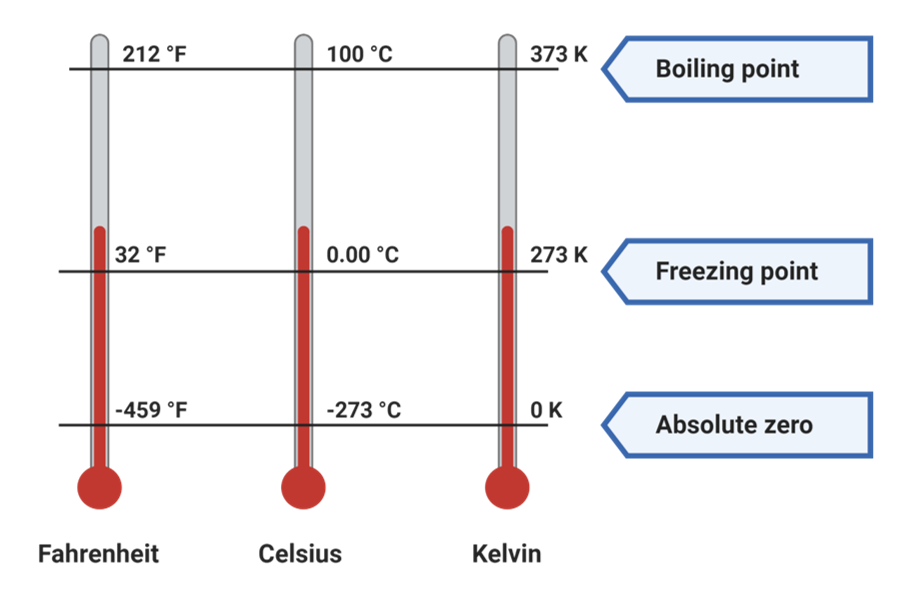 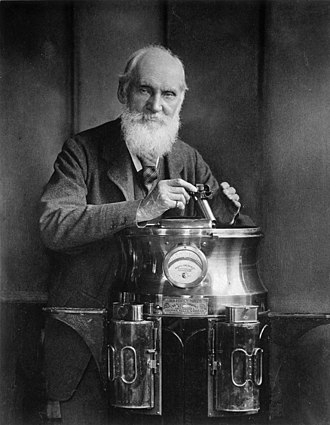 Thomsonův elektroměr (Kelvinovy váhy)
skládají se z rovinného kondenzátoru, tvořeného dvěma kruhovými elektrodami, jedna pevná a izolovaná, druhá je mírně pohyblivá, vodivě zavěšená na rameně vah
síla mezi elektrodami nabitého kondenzátoru se měří postupným přidáváním závaží. 
těsně po překročení rovnováhy se pohyblivá elektroda pohne a přeruší se obvod signální žárovky
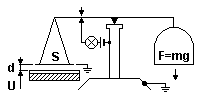 Podmořský kabel
William Thomson se aktivně účastnil kladení kabelu mezi Evropou a Amerikou a vyslal první telegram z Evropy do Ameriky.
za tuto činnost byl William Thomson královnou Viktorií povýšen do šlechtického stavu a stal se z něj lord Kelvin of Largs 

*Kelvin je malá říčka protékající kolem univerzity v Glasgow
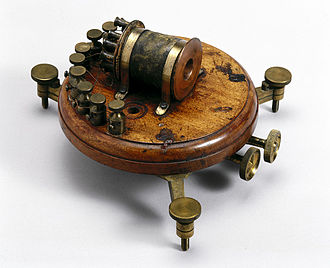 Thomsonův zrcátkový galvanometr schopný rozeznávat slabé elektrické signály, jež prošly podmořským kabelem
Thomsonův jev
je vratný, nevýrazný a těžko měřitelný jev, který spočívá v tom, že při zahřívání konce kovové tyče se na tomto konci zvýší kinetická energie elektronů, které se budou snažit přemístit k chladnějšímu konci
tím bude jeden konec tyče nabit kladně a druhý záporně a bude ve vodiči vznikat velmi slabé elektrické pole
jev byl objevený v roce 1851 a má spíše teoretický význam než praktický
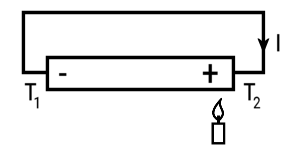 DĚKUJEME ZA POZORNOST
Vlasáková Veronika
Zdroje:
http://www.converter.cz/fyzici/kelvin.htm
https://cs.wikipedia.org/wiki/William_Thomson